«Использование метода матриц в работе с детьми дошкольного возраста»
Подготовили: Кузнецова Н.В., Головина Н.В., 
                           педагоги СП «детский сад «Василек» 
                           ГБОУ СОШ № 10 г.о. Чапаевск Самарской области
Метод морфологического анализа
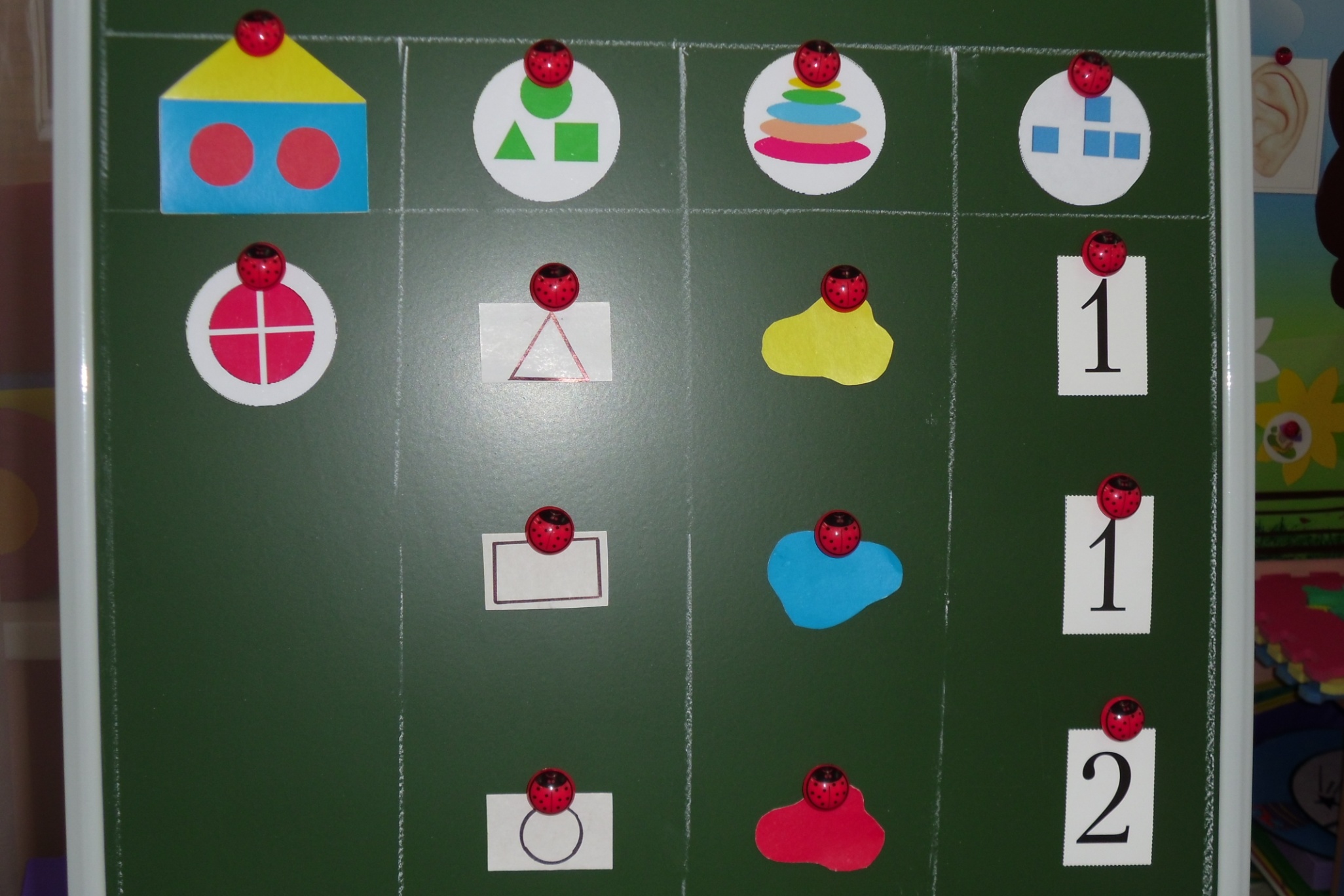 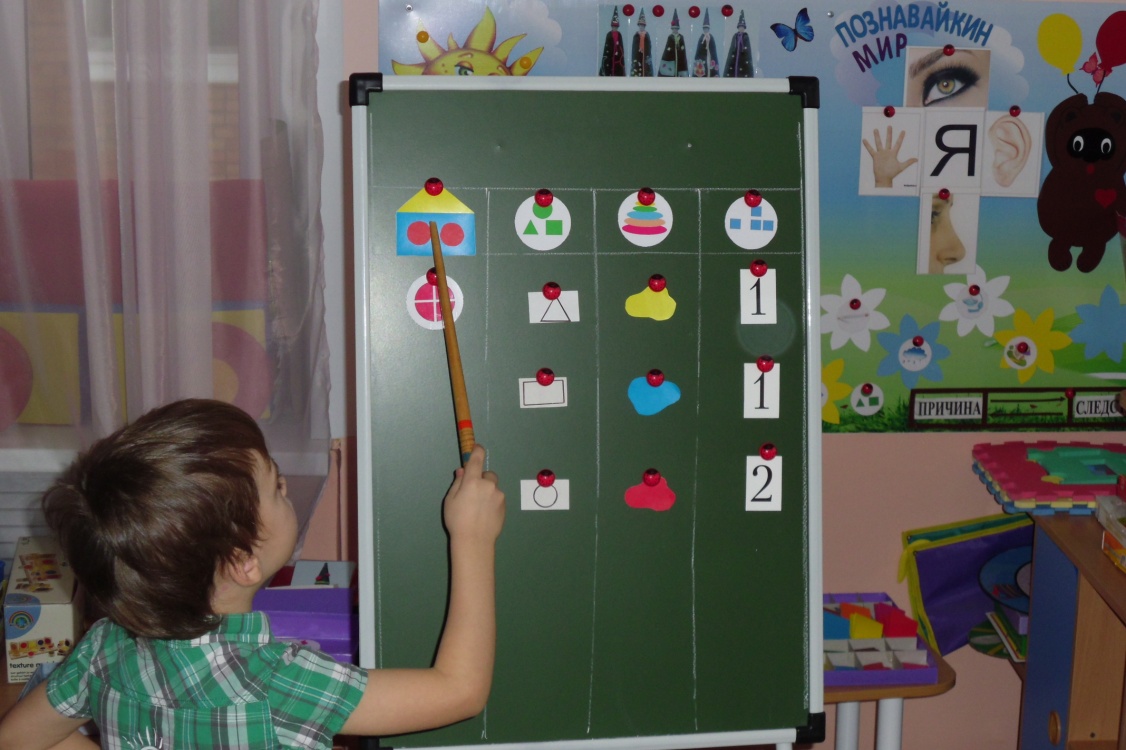 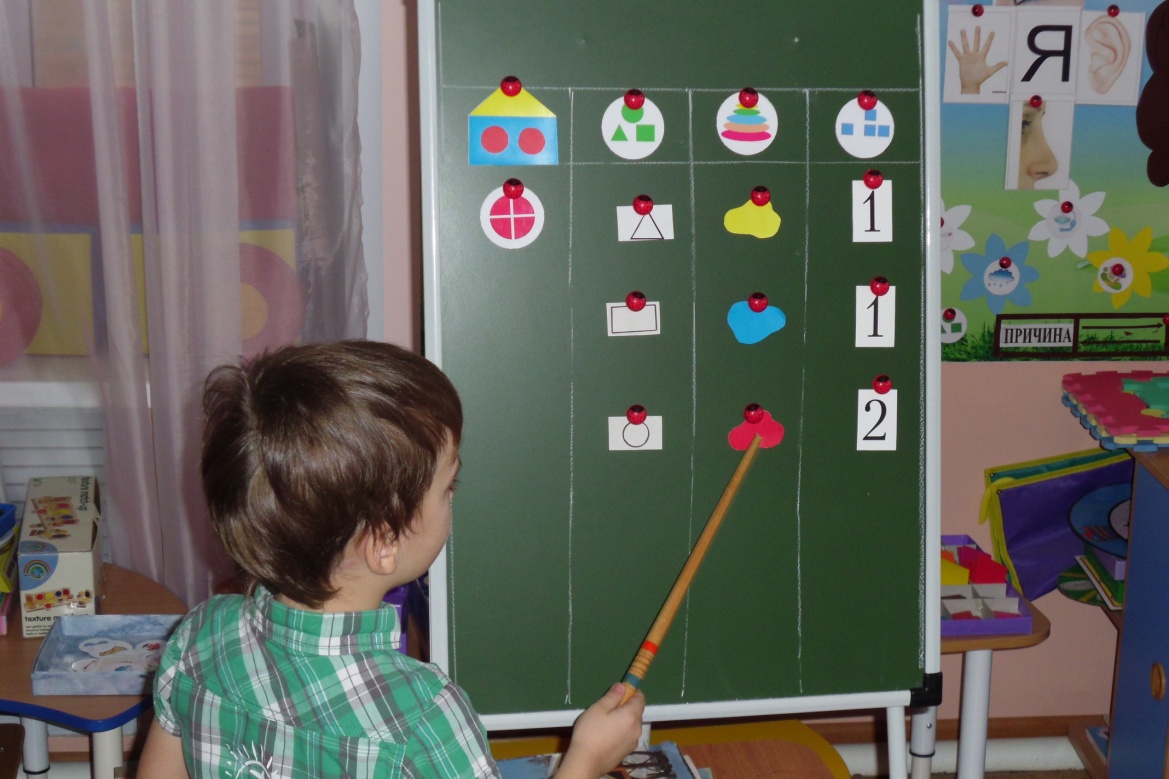 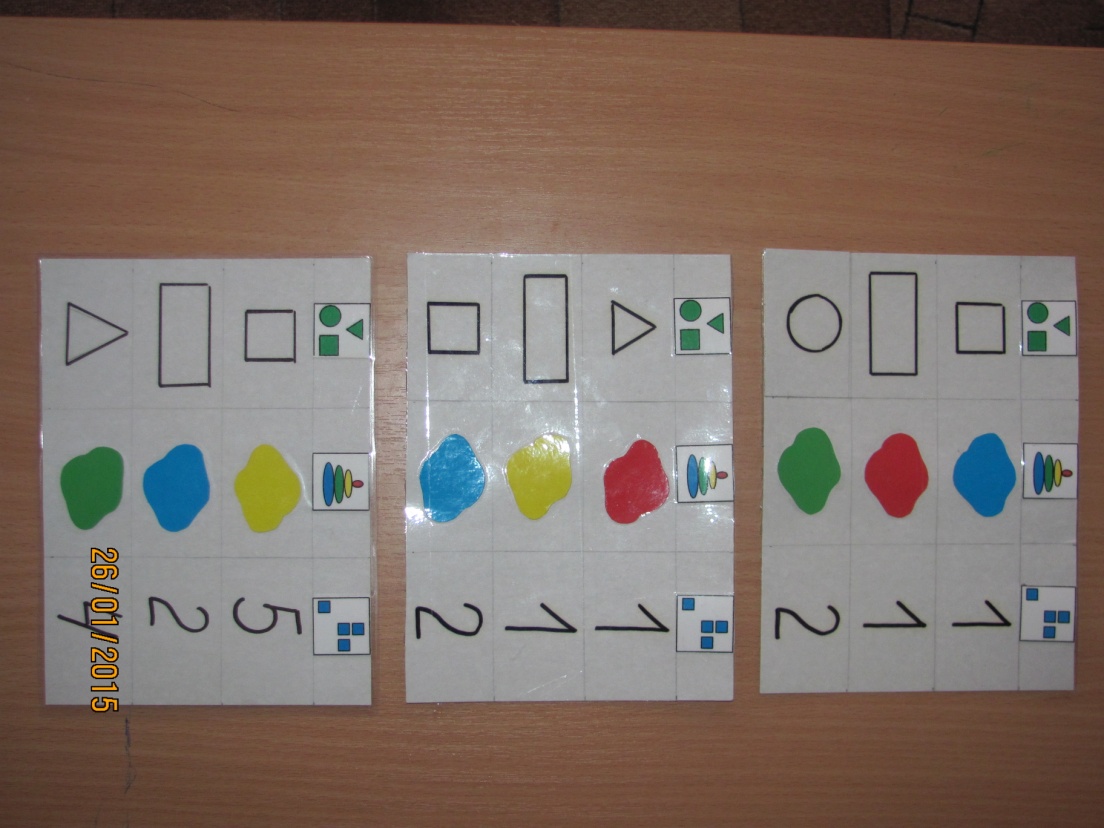 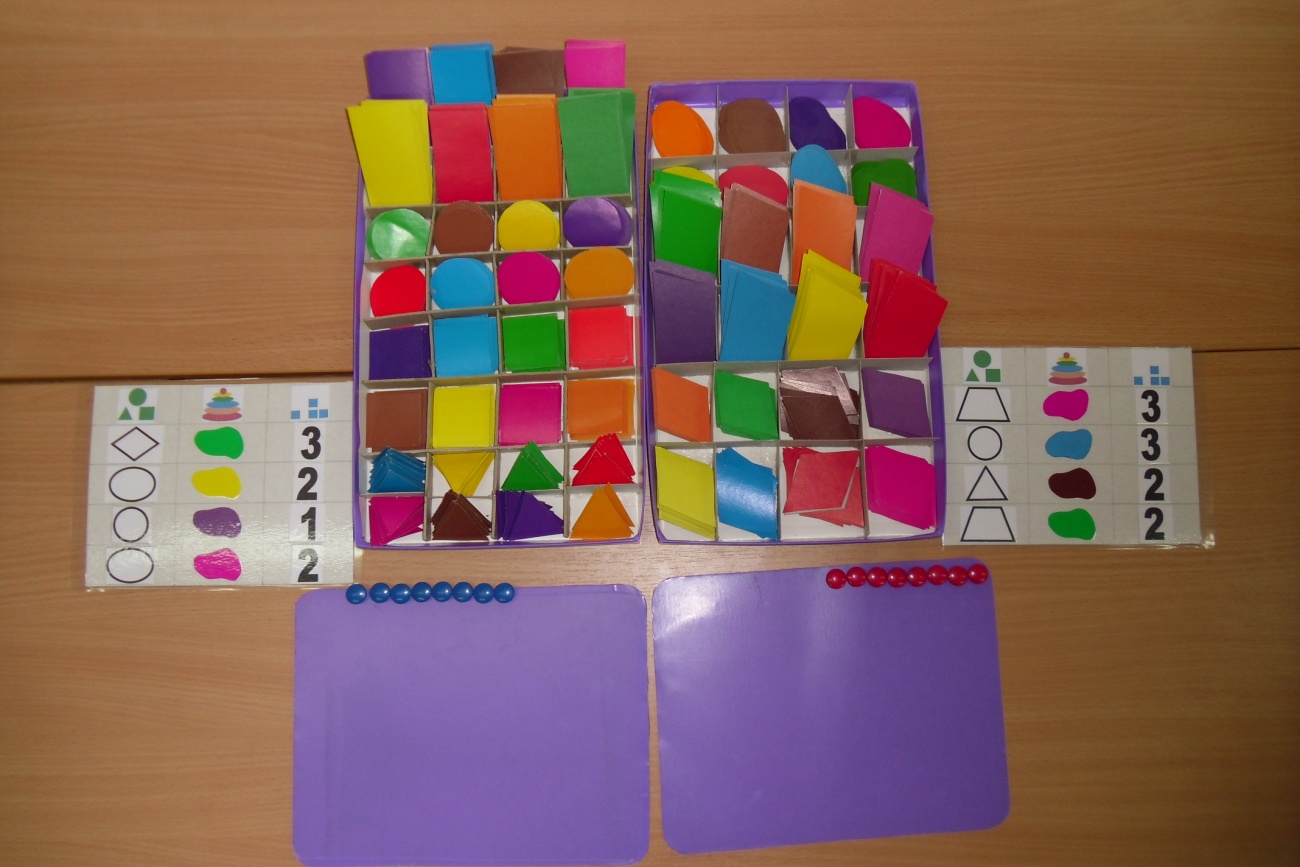 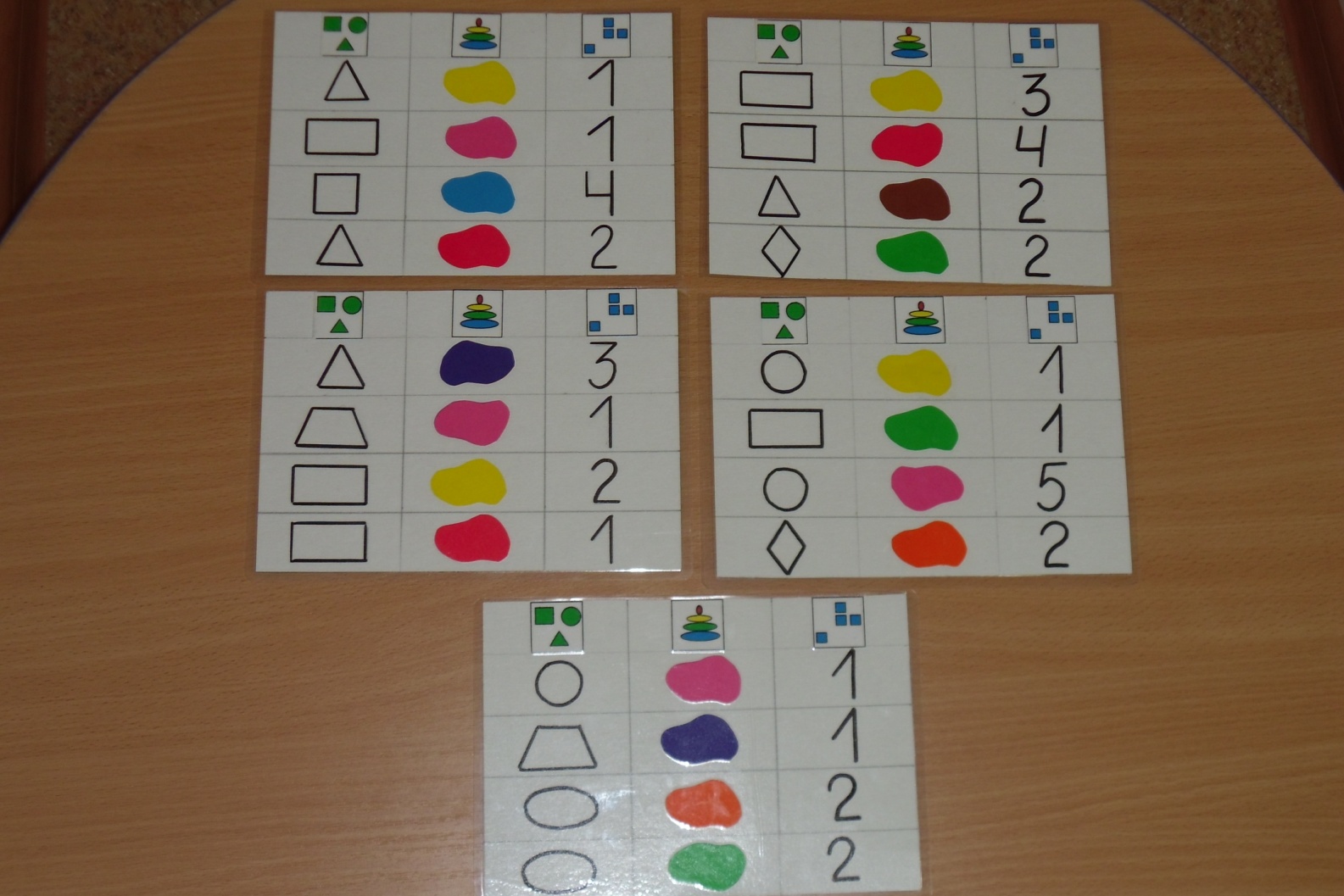 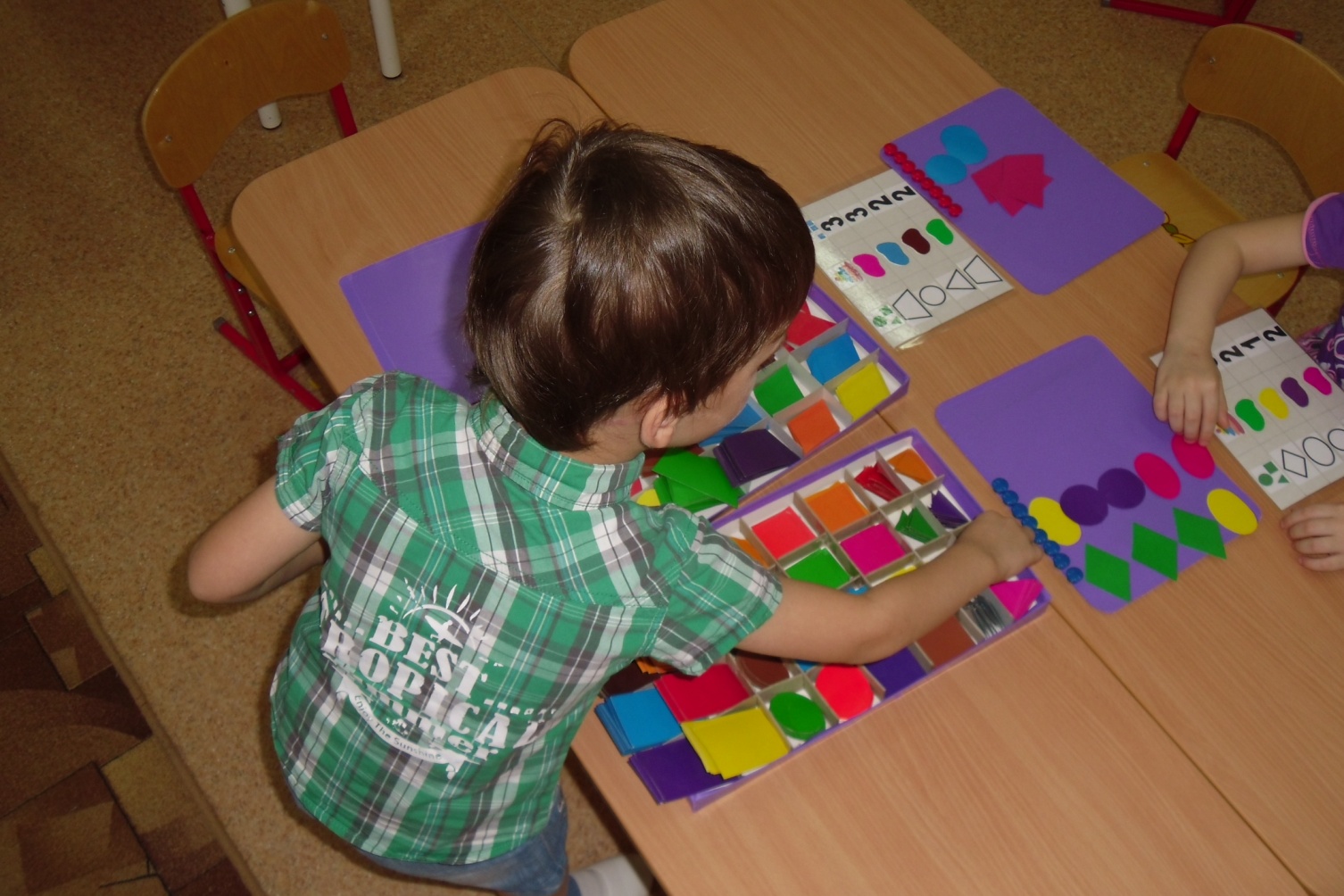 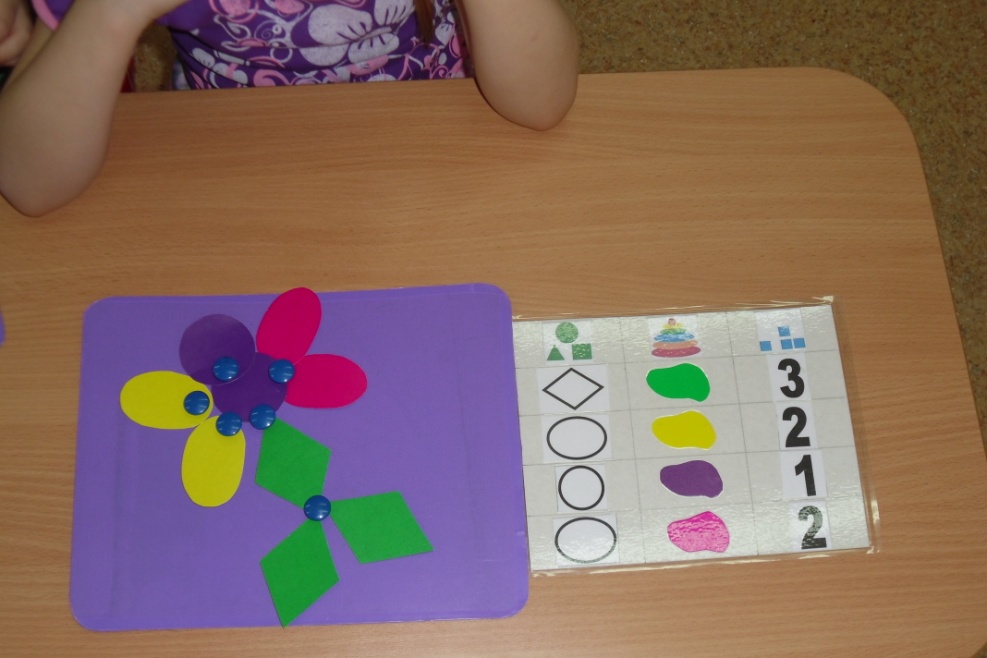 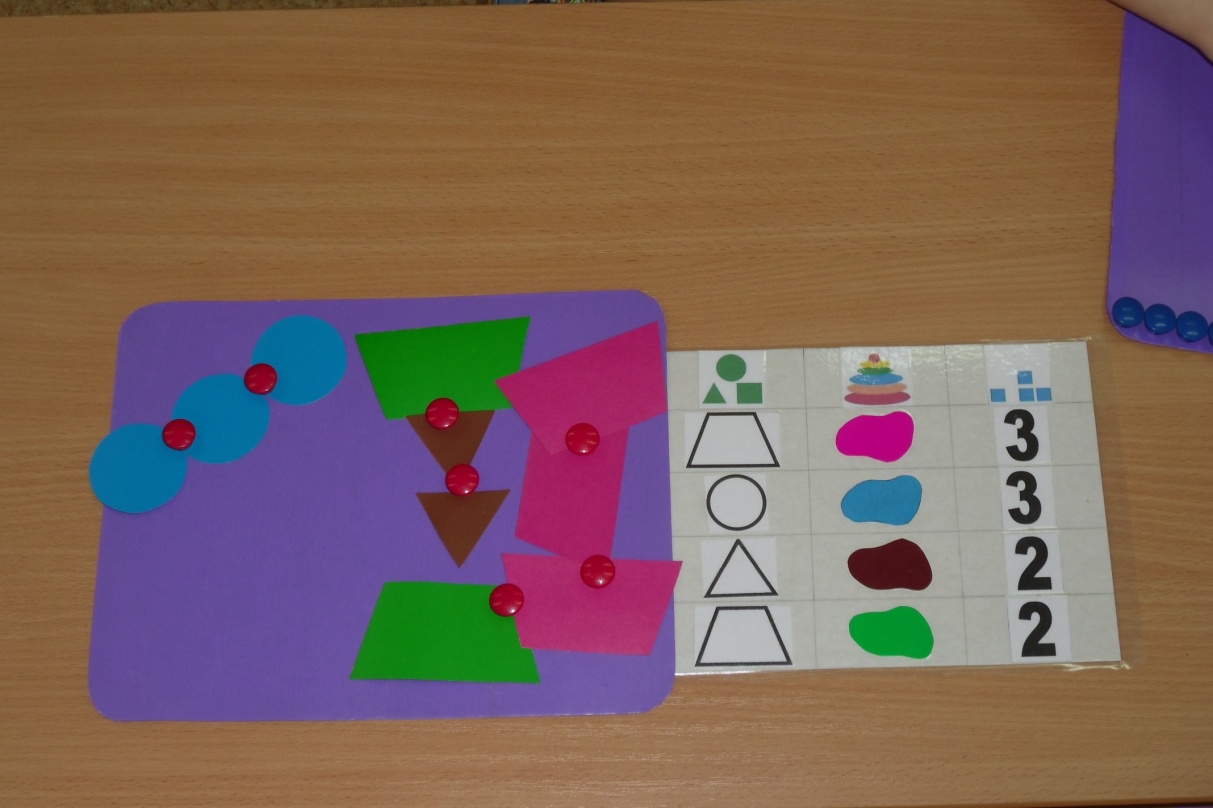 Создание матриц по натюрмортам
I этап – отбор натюрмортов
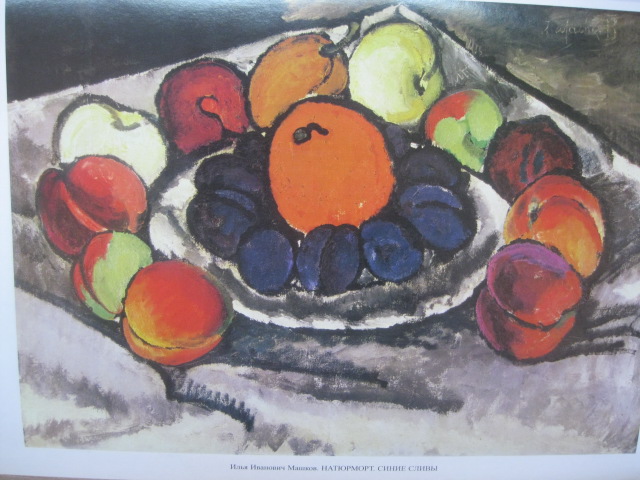 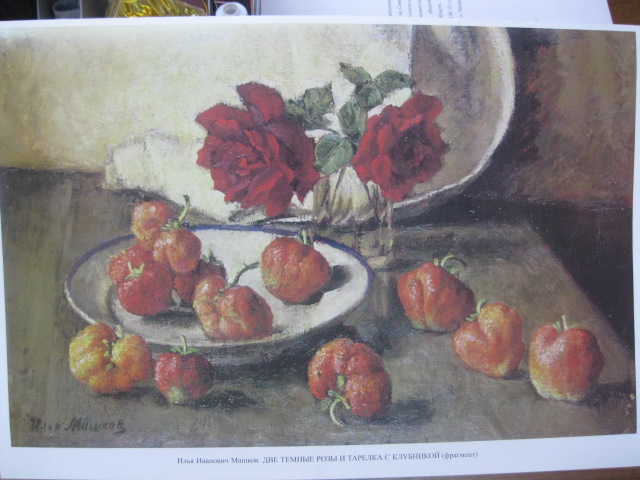 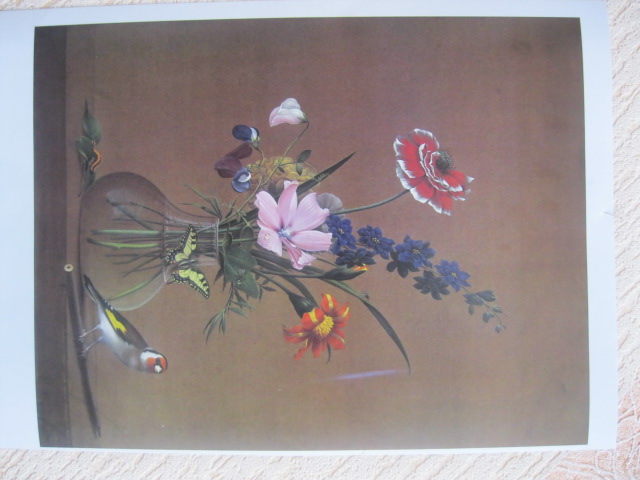 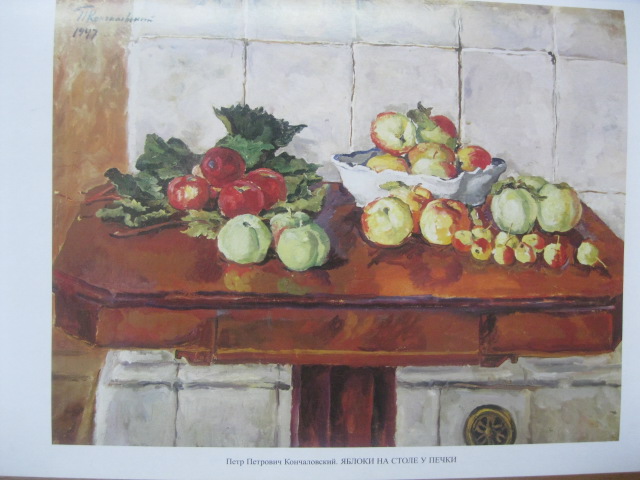 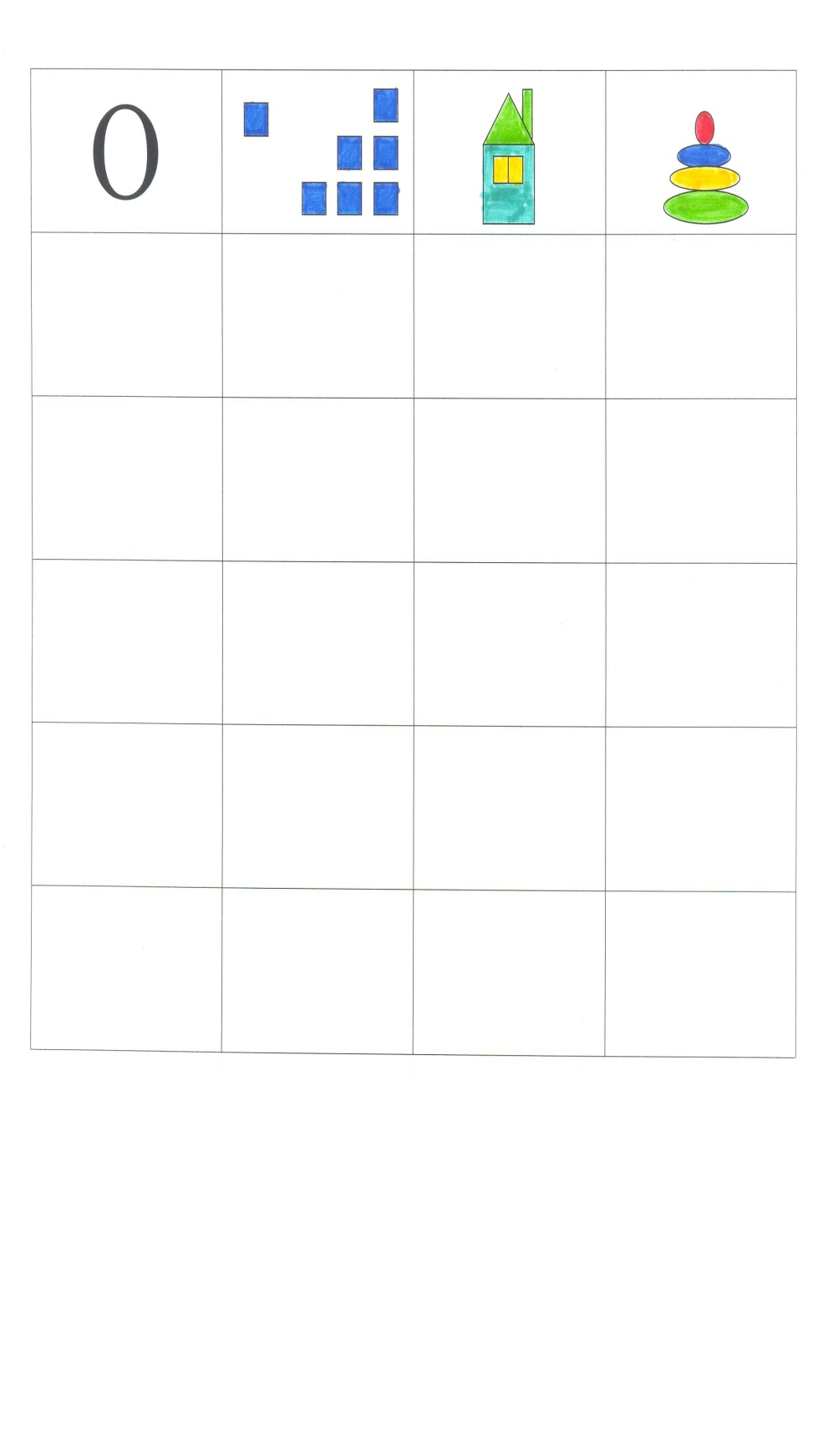 II этап – описание натюрмортов
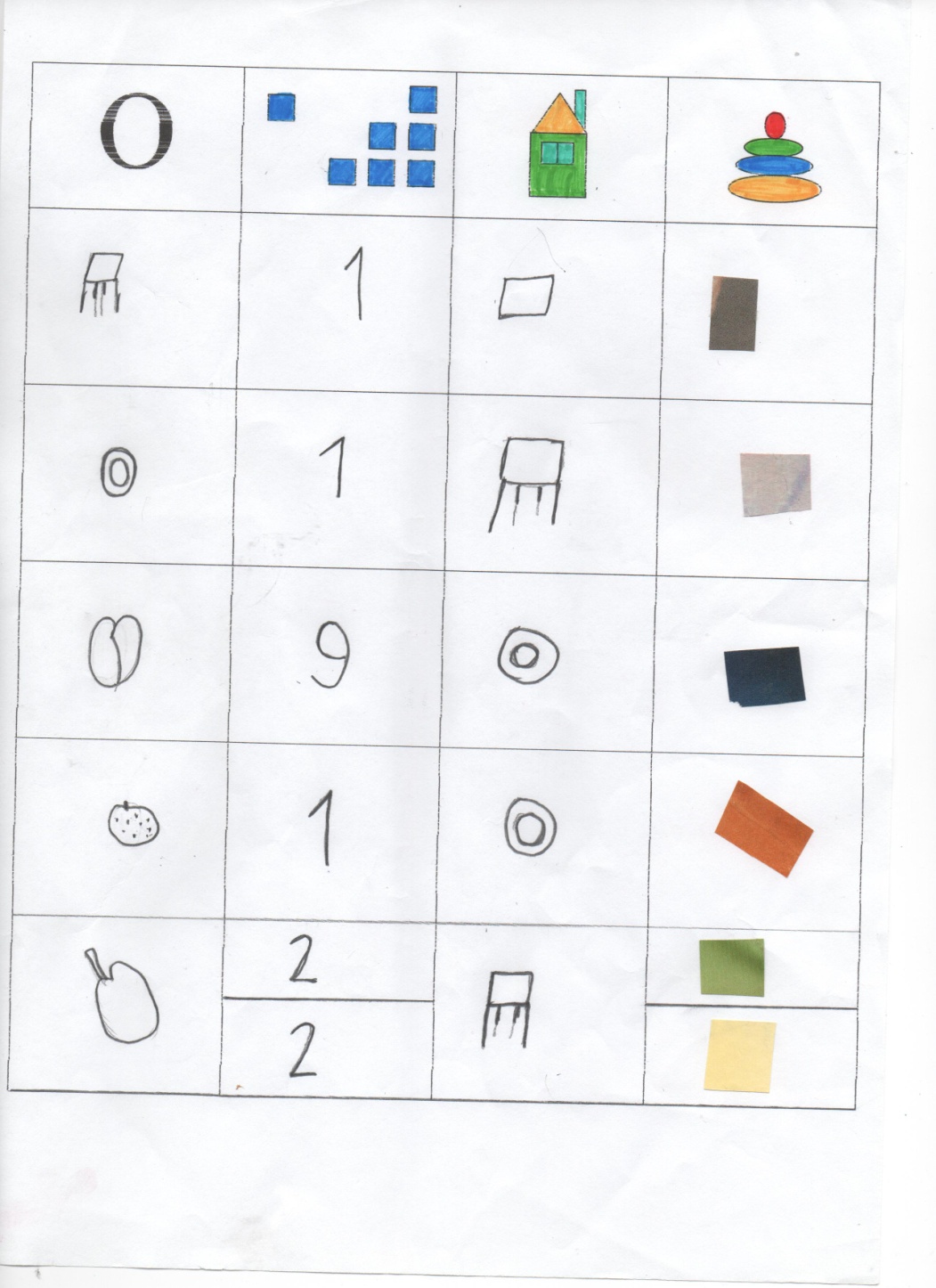 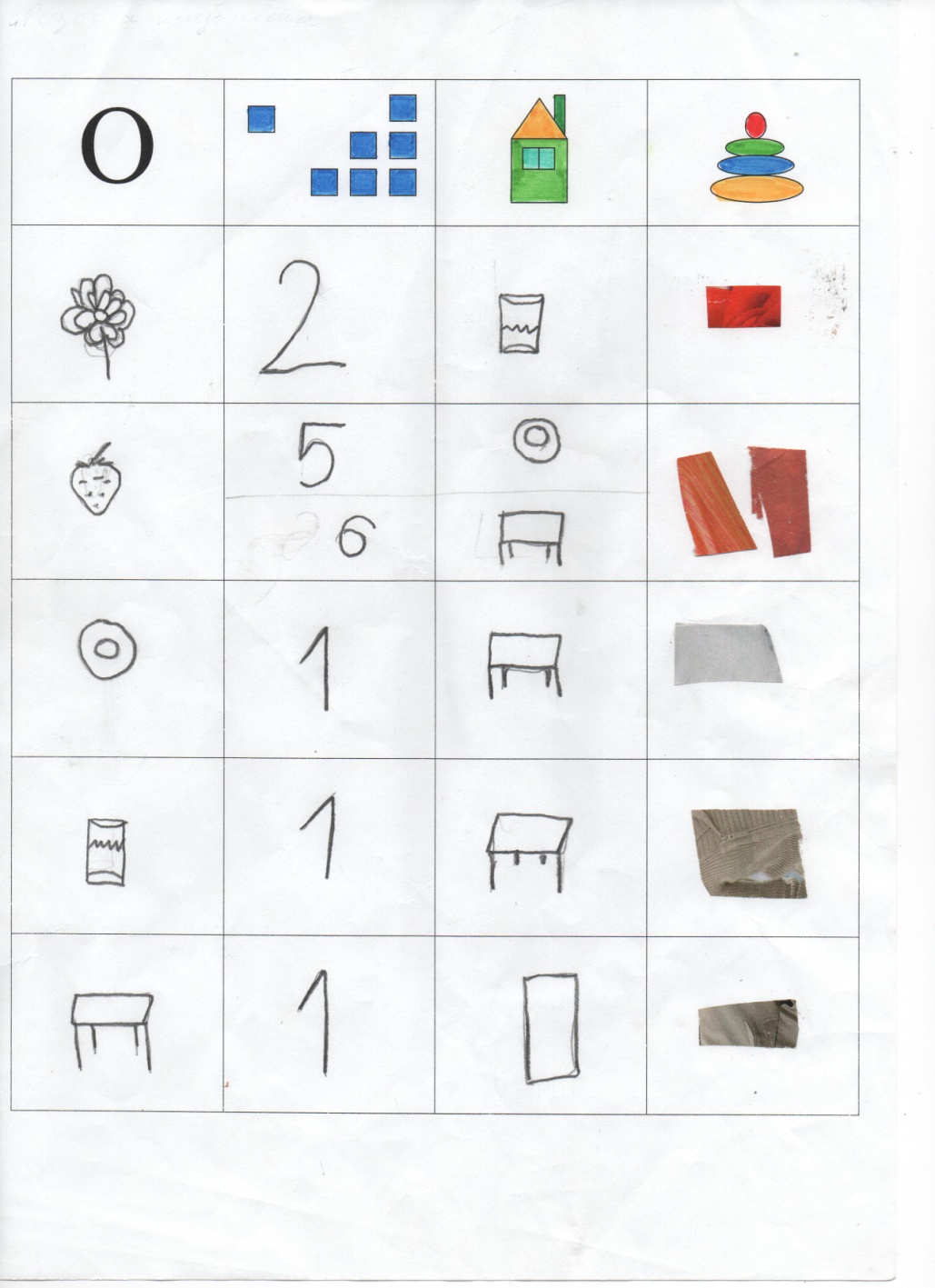 III этап – кодирование матриц
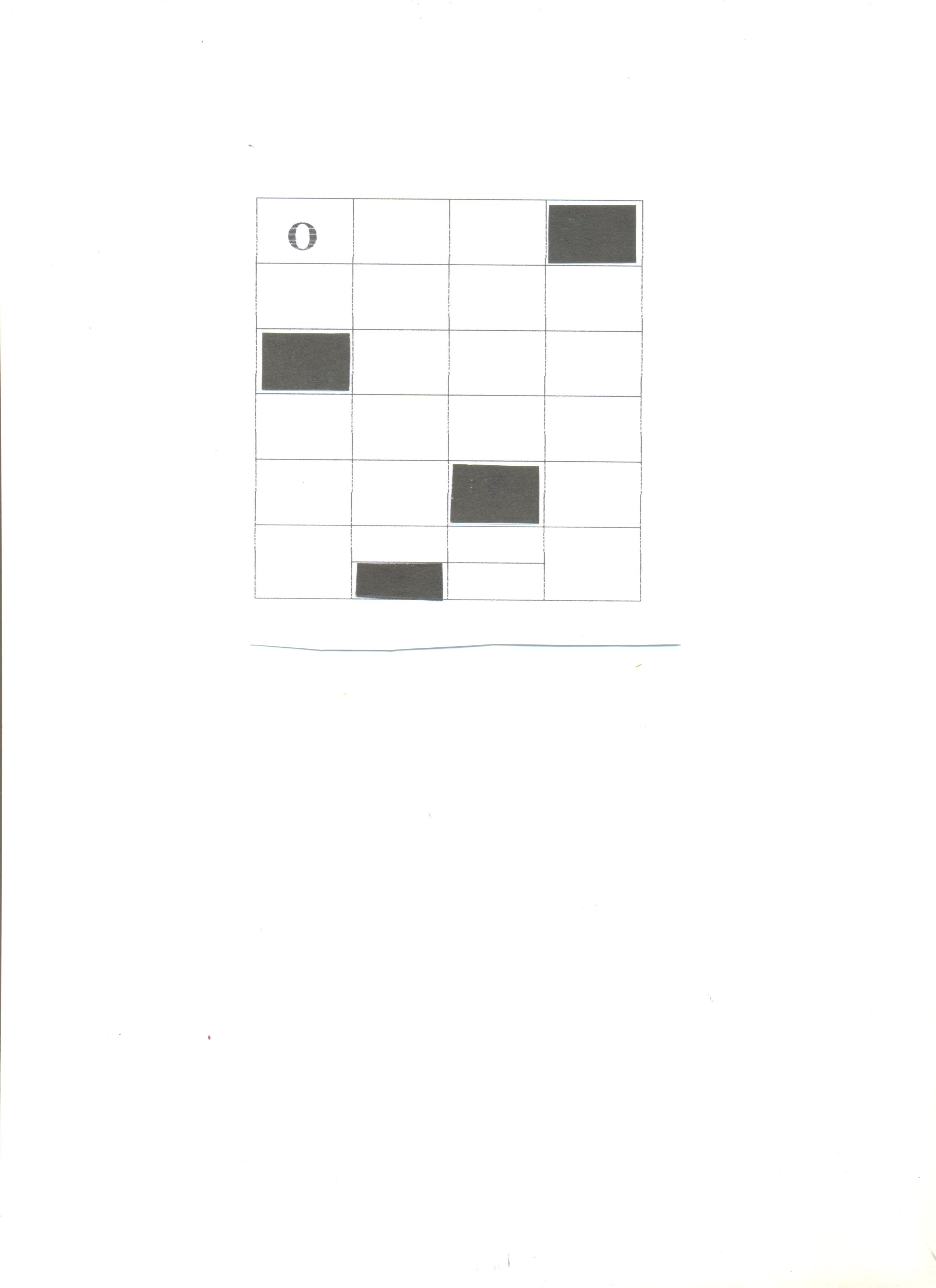 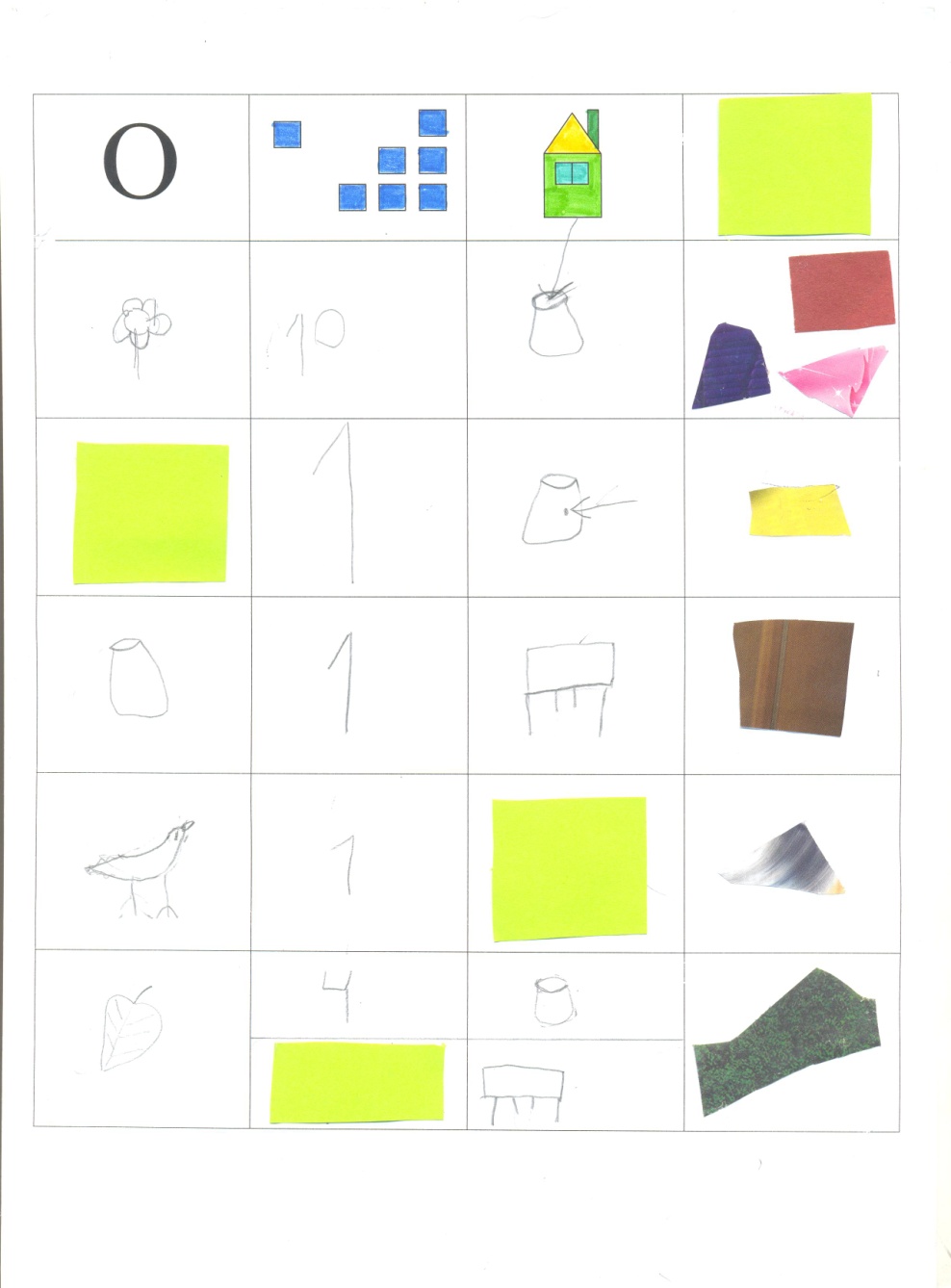 IV этап – консультирование
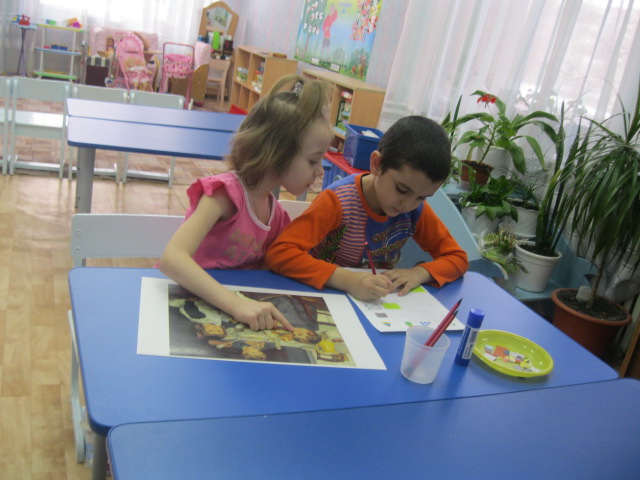 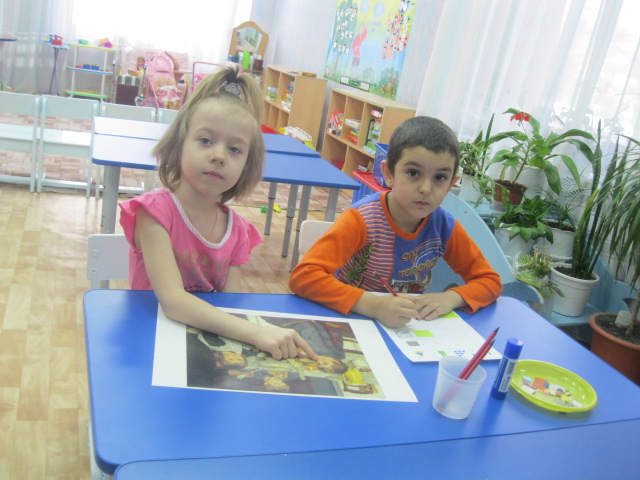 Спасибо за внимание !